Réussite 2020
Un client qui nous contacte et qui est satisfait de l’interaction en ressort deux fois plus satisfait et fidèle
Un client qui nous contacte et qui est insatisfait de l’interaction en ressort cinq fois plus insatisfait et infidèle
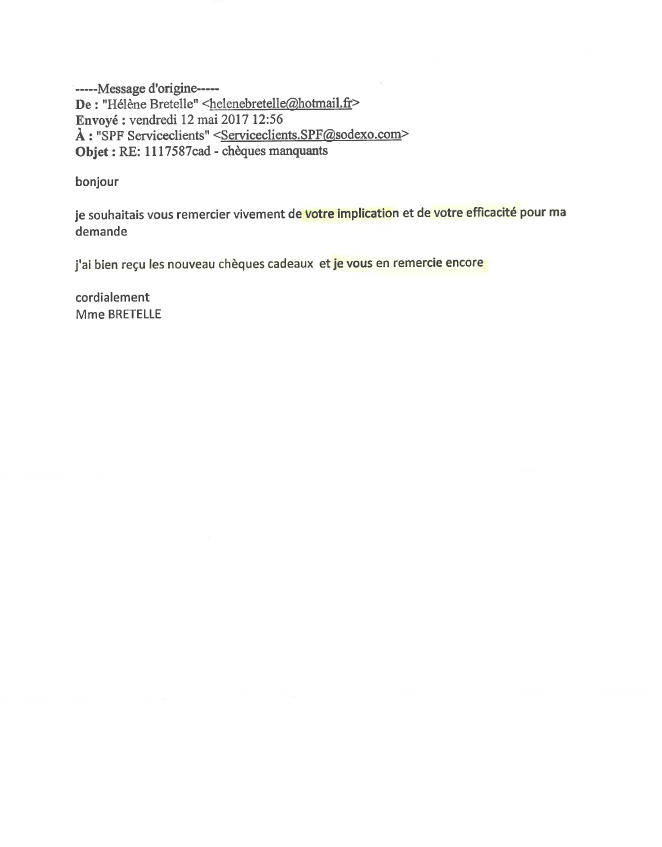 « Je souhaitais vous remercier vivement de votre implication et de votre efficacité. »
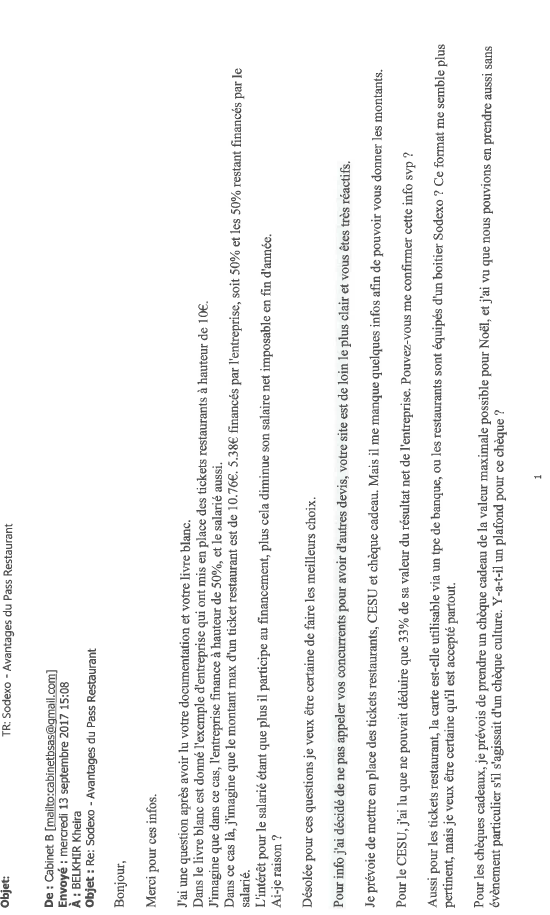 « J’ai décidé de ne pas appeler vos concurrents pour avoir d’autres devis, votre site est de loin le plus clair et vous êtes très réactifs. »
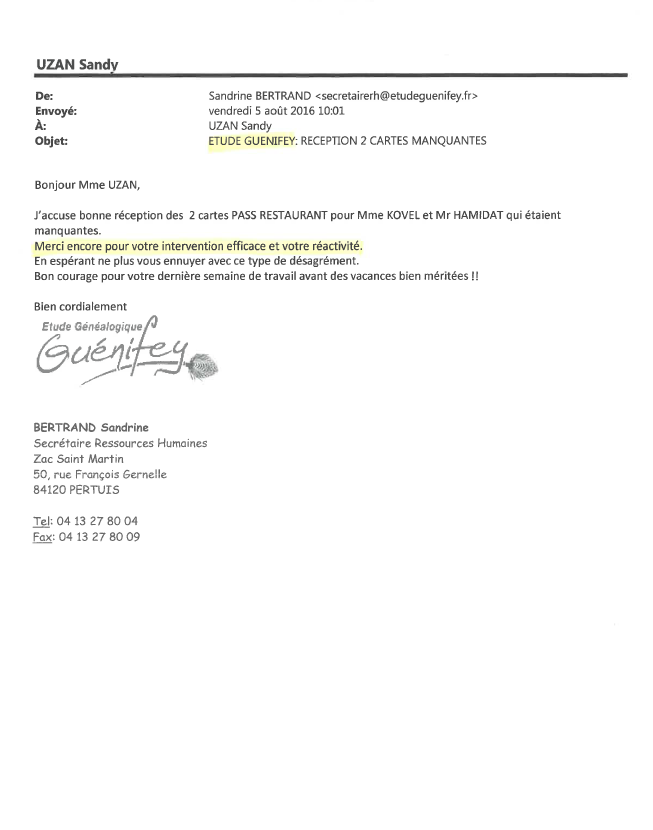 « Merci encore pour votre intervention efficace et votre réactivité. »
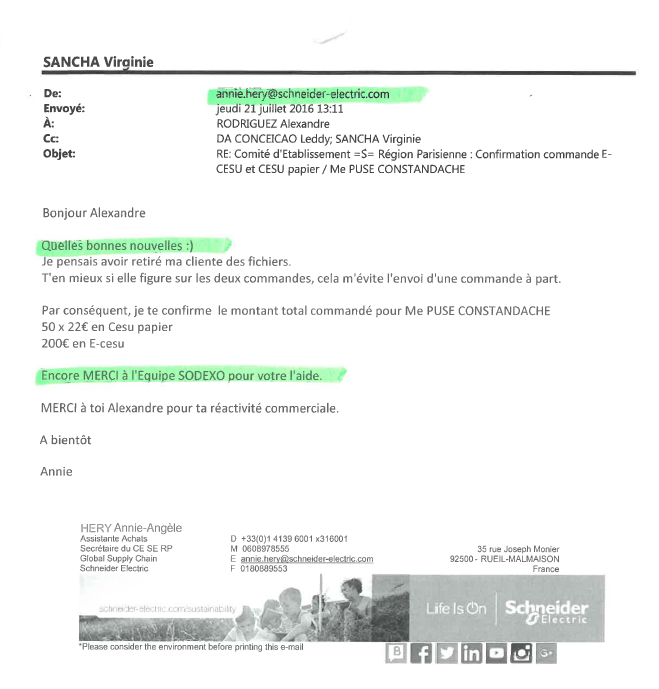 « Quelles bonnes nouvelles  »
« Encore MERCI à l’Equipe SODEXO pour votre aide. »
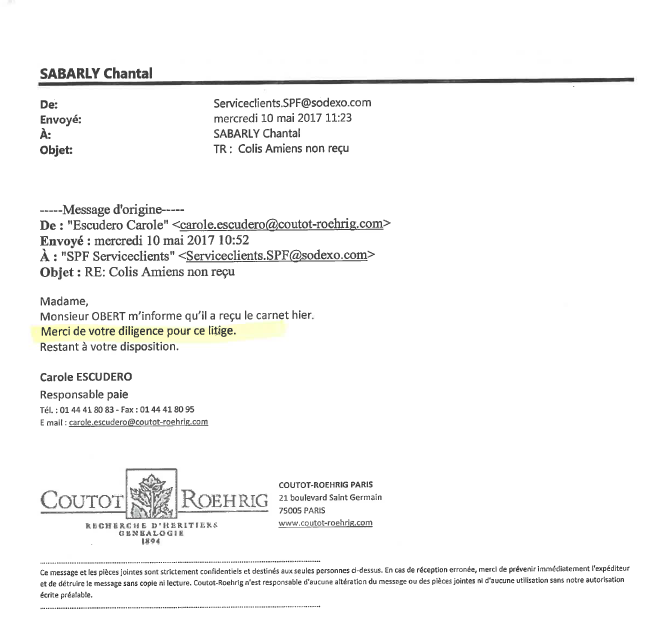 « Merci de votre diligence pour ce litige. »
Services Avantages et Récompenses
Bravo et merci à toutes et à tous !
La satisfaction client est notre priorité à tous.